Tverrfaglige perspektiver på digital forvaltning (FINF4010)Oppsummering i form av ordnede stikkordog litt om eksamen
Dag Wiese Schartum
Nivåer
Viktige temaer
Mål og midler
Rettssikkerhet
Transformering fra rettskilder til programkode
Virkninger
Personvern
Deltakelse
«Kun én gang», og gjenbruk og viderebruk av informasjon
Gevinstrealisering
Kriterier for vellykkede IKT-prosjekter
Digitalt utenforskap
Automatiserte beslutninger
Chatboter
Iverksetting
Veiledning og selvbetjent rettshjelp
Beslutningsstøtte
Rettskalkulatorer
Digitaliseringsrundskrivet
i kommunene
Digitalisering
Norge
Digitaliseringsstrategien
AI-strategien
i staten
Prosjektveiviseren
Forvaltningspolitiske
instrumenter
IT arkitekturprinsippene, se tekst og video
EU/EØS
White paper, AI
Strategy for data
Gjeldende lov-givning  FINF4012]
Digitaliserings-/automatiseringsvennlig lovgivning
Norge
Ny forvaltningslov
Politikk
Lovgivning
Lovreform
Ny arkivlov
EU/EØS
Data Management Act
AI Act
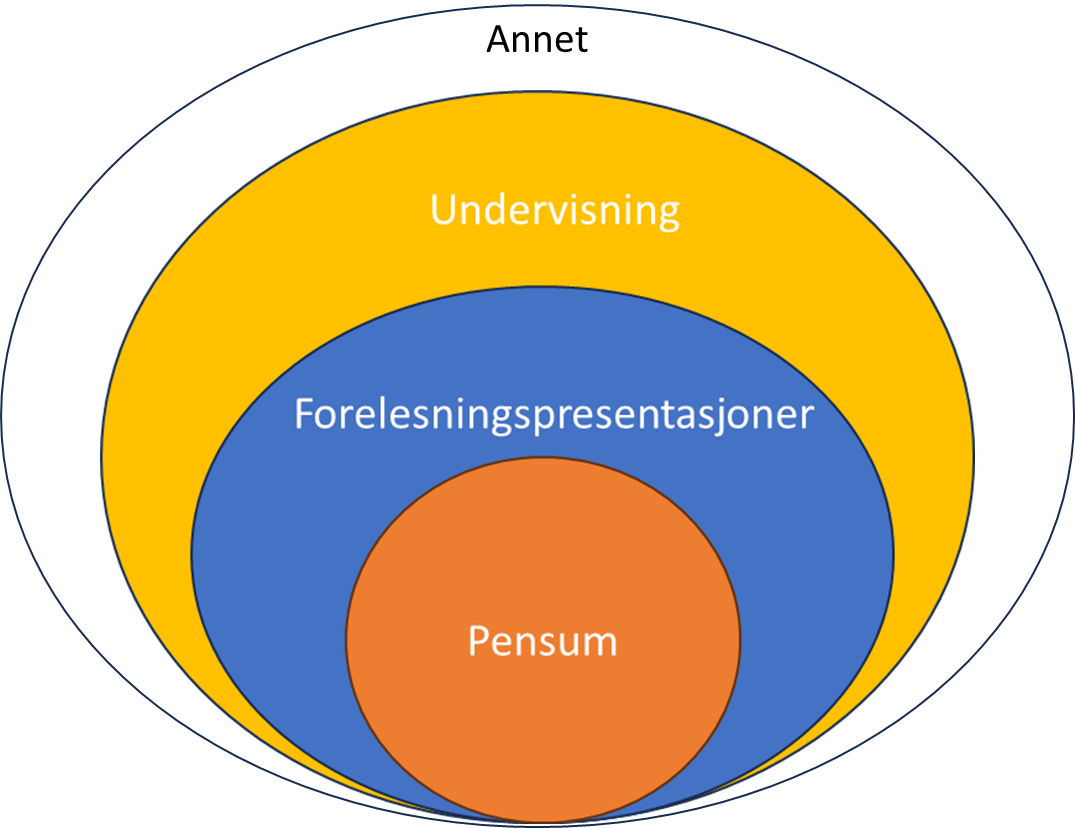 Spørsmål kan bygge på kombina-
    sjoner av pensum og presen-
    tasjoner, herunder videoer
Stoff i presentasjoner kan ha stor
   verdi (jf. både semestersiden og
   Canvas)
Innsikter fra undervisning kan bety
   mye for god forståelse av pensum
   og presentasjoner
Annet stoff kan også være
   relevant
Videoer
Halvdagsseminaret
Om eksamen
4 timers digital skoleeksamen den 7. desember kl. 15:00 
To- eller tredelt oppgave innen sentrale emner i pensum og undervisning
Spørsmål kan også delvis gjelde stoff som bare er behandlet i pensum (og ikke er forelest)
Spørsmålene krever nesten alltid både redegjørelser og drøftelser
Fordi FINF4010 var nytt i 2021, finnes det bare to tidligere eksamensoppgave i emnet
Lurer du på faglige spørsmål i innspurten kan du maile Dag og spørre (d.w.schartum@jus.uio.no)
Gode råd
Legg vekt på å systematisere stoffet så godt som mulig før du begynner å skrive, ved at du først utarbeider disposisjon for besvarelsen
Disposisjonen viser ofte hvor god oversikt du har over stoffet
Legg vekt på å skrive klart og enkelt språk (korte setninger, ikke jål deg til med «fine ord»)
Unngå å skrive «leksikon»; det er som regel best å integrere forklaring av begreper
Det er nesten alltid en fordel å la figurer og eksempler inngå i besvarelsen
Hjelpemidler
Studenter med annet morsmål enn norsk kan medbringe en ordbok som må leveres inn til kontroll minst 3 virkedager i forkant av eksamen, se hjelpemiddelreglementet kapittel 1.1 
FINF4010 er ikke et jusfag, og det er derfor heller ikke adgang til (eller bruk for) LovdataPro
Dag kommer på trøsterunde ca. 15 minutter etter at oppgaven er gitt
Kan svare på spørsmål om hvordan oppgaven skal forstås
Kan uansett være lurt å snakke med Dag dersom du – mot formodning – skulle få jernteppe